So You are a DeMolayNow What?
Massachusetts DeMolay
Orientation Program
Orientation Agenda
History of DeMolay
The Degrees You Just Received
Get to Know Your Brothers
What do DeMolays Do?
Awards and Honors
Big Brother Program
History of DeMolay
Frank S. Land and Louis Lower
How DeMolay got its name
Ritual of the organization
How DeMolay grew
The Degrees You Just Received
Application
Interview
Voting Procedure
First Degree - Obligation
First Degree
First Degree
First Degree
First Degree
First Degree
First Degree
First Degree
First Degree
Grip
Step, Sign, and Token
Sign of Distress
Word of the Day
DeMolay DegreeObligation
DeMolay Degree
Password
Sign
During Prayers
Raps of the Gavel
One Rap - Seats Everyone and Calls the Chapter to Order
Two Raps - All Officers Rise
Three Raps - Everyone in Chapter Room Rises
Questions about the Degrees?
Activities
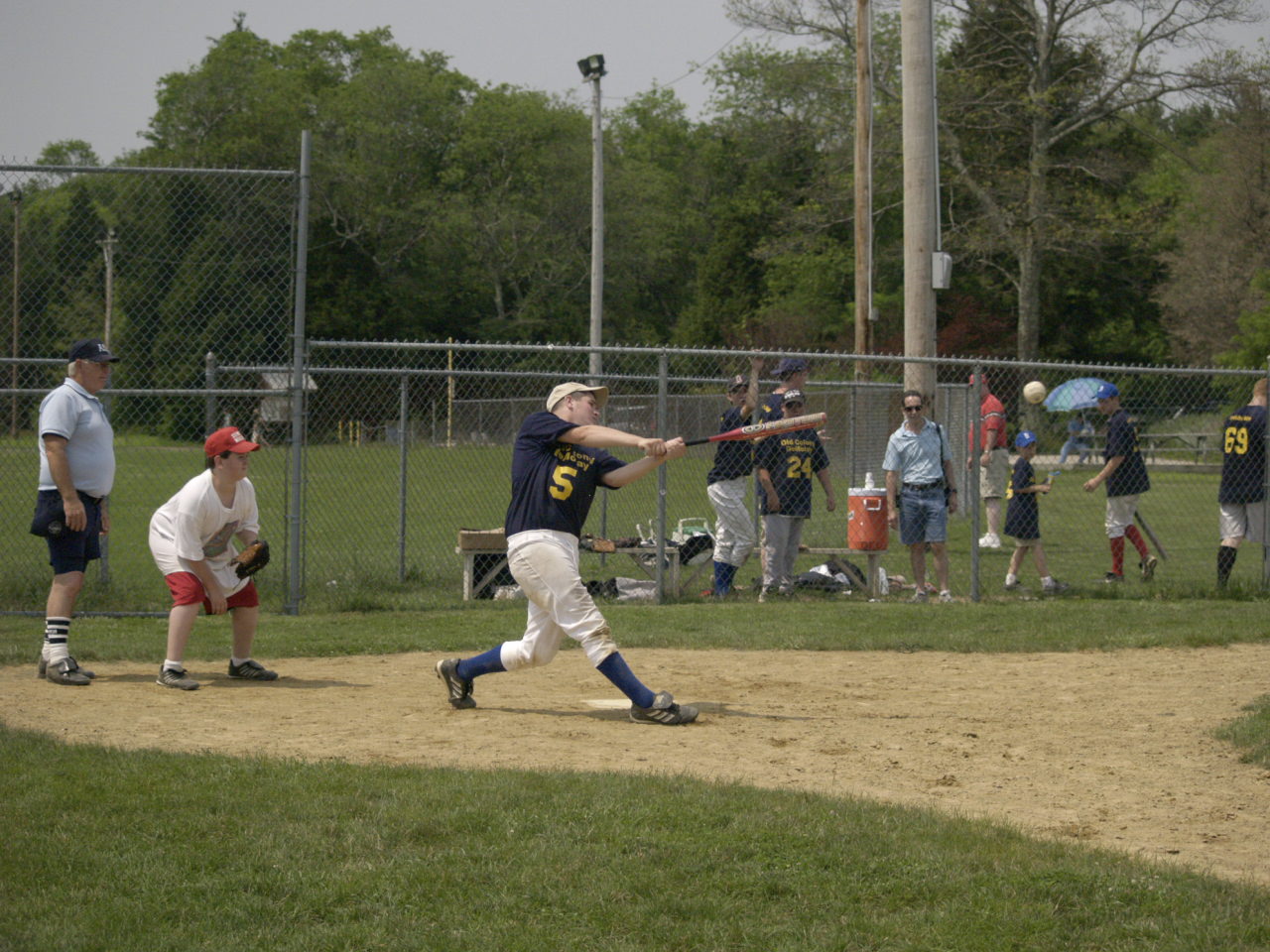 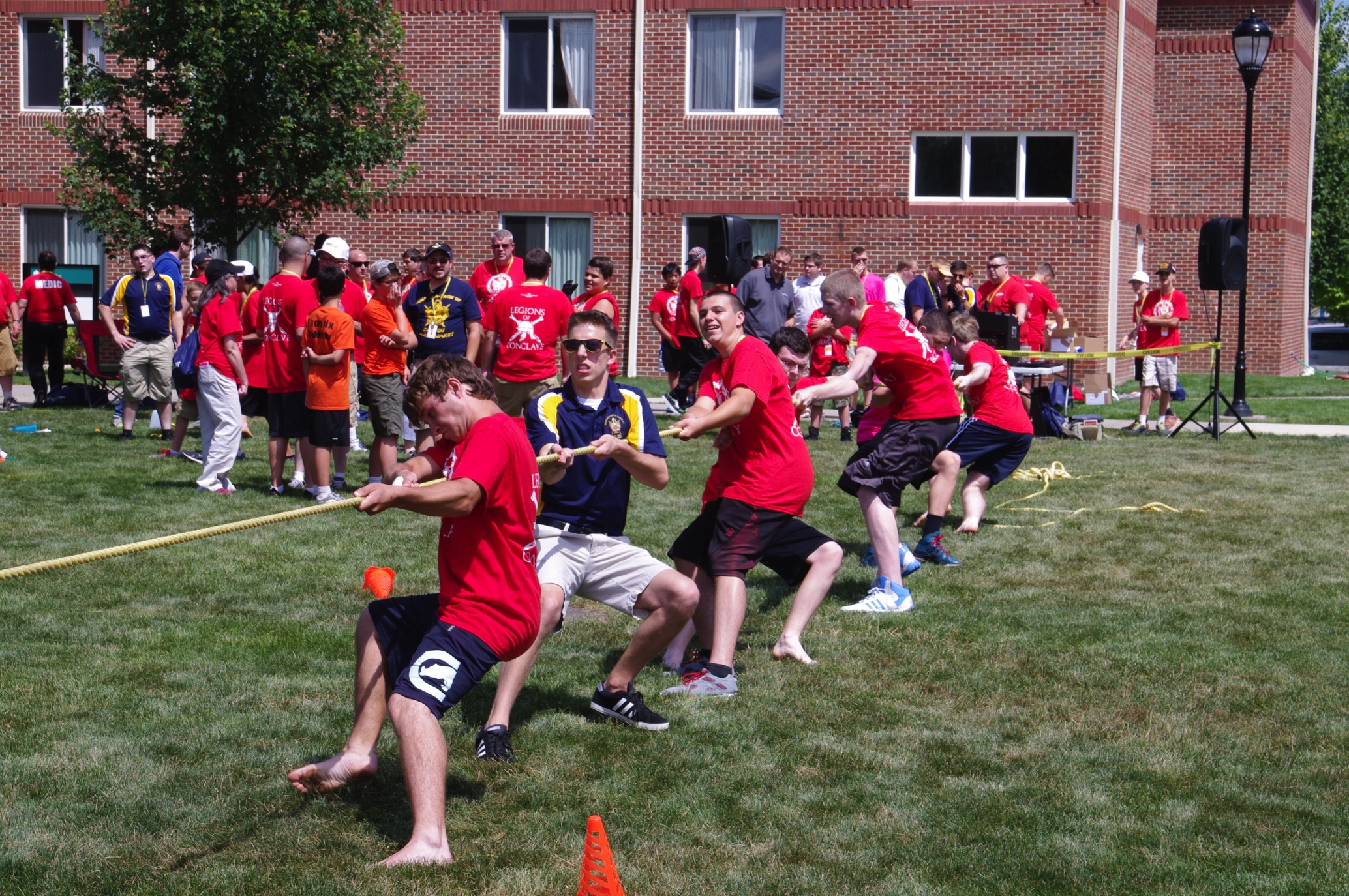 Activities
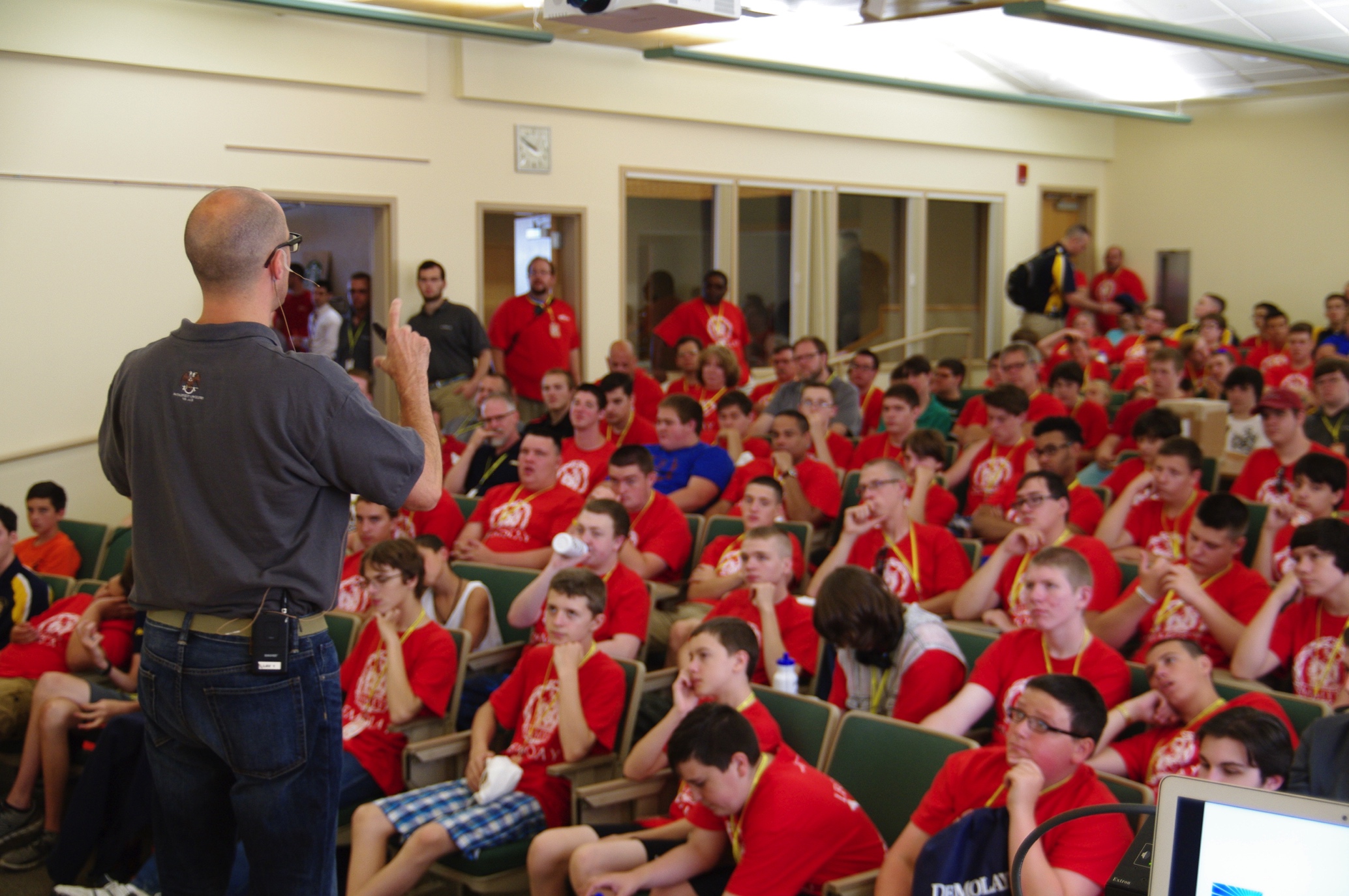 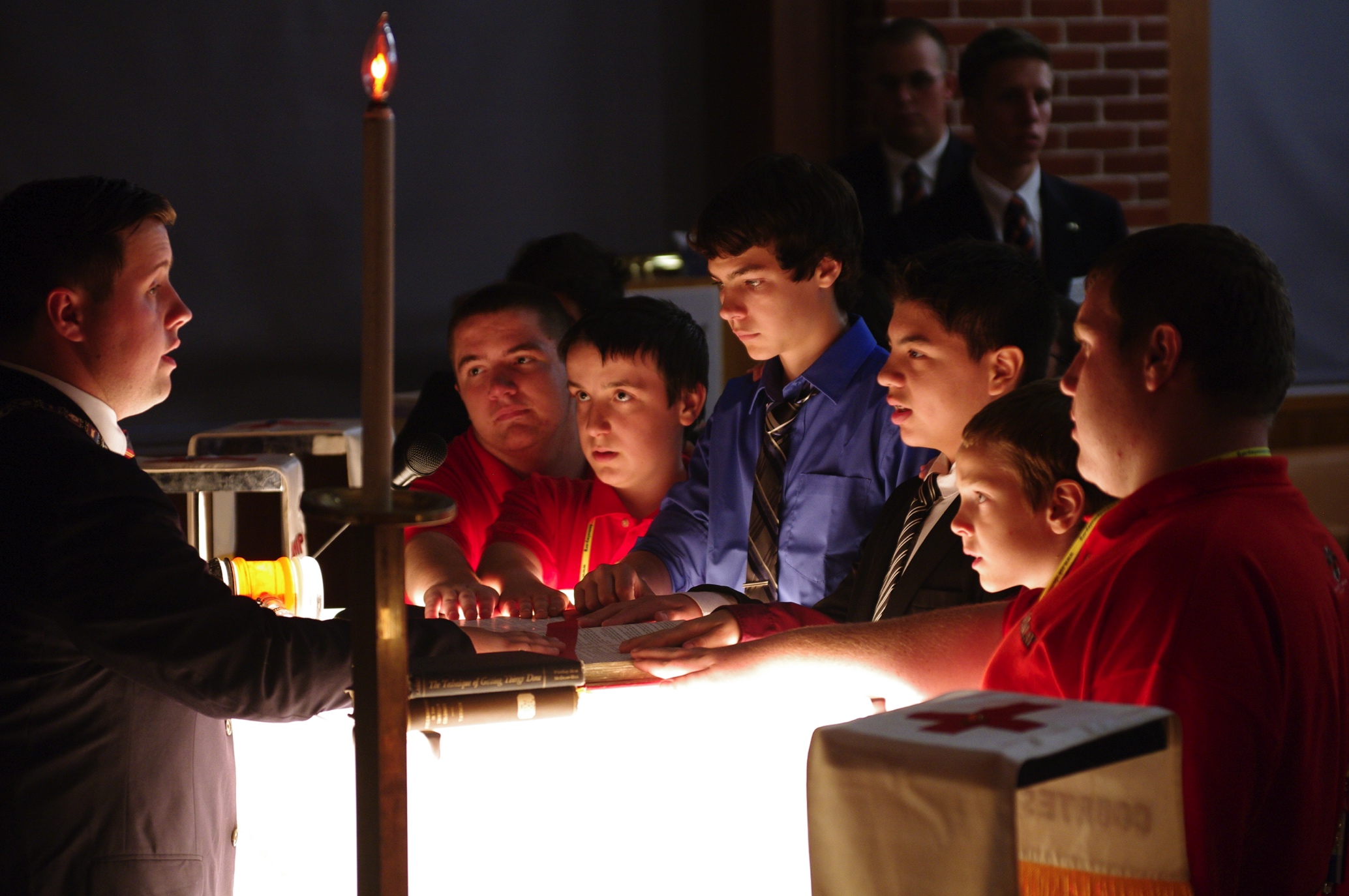 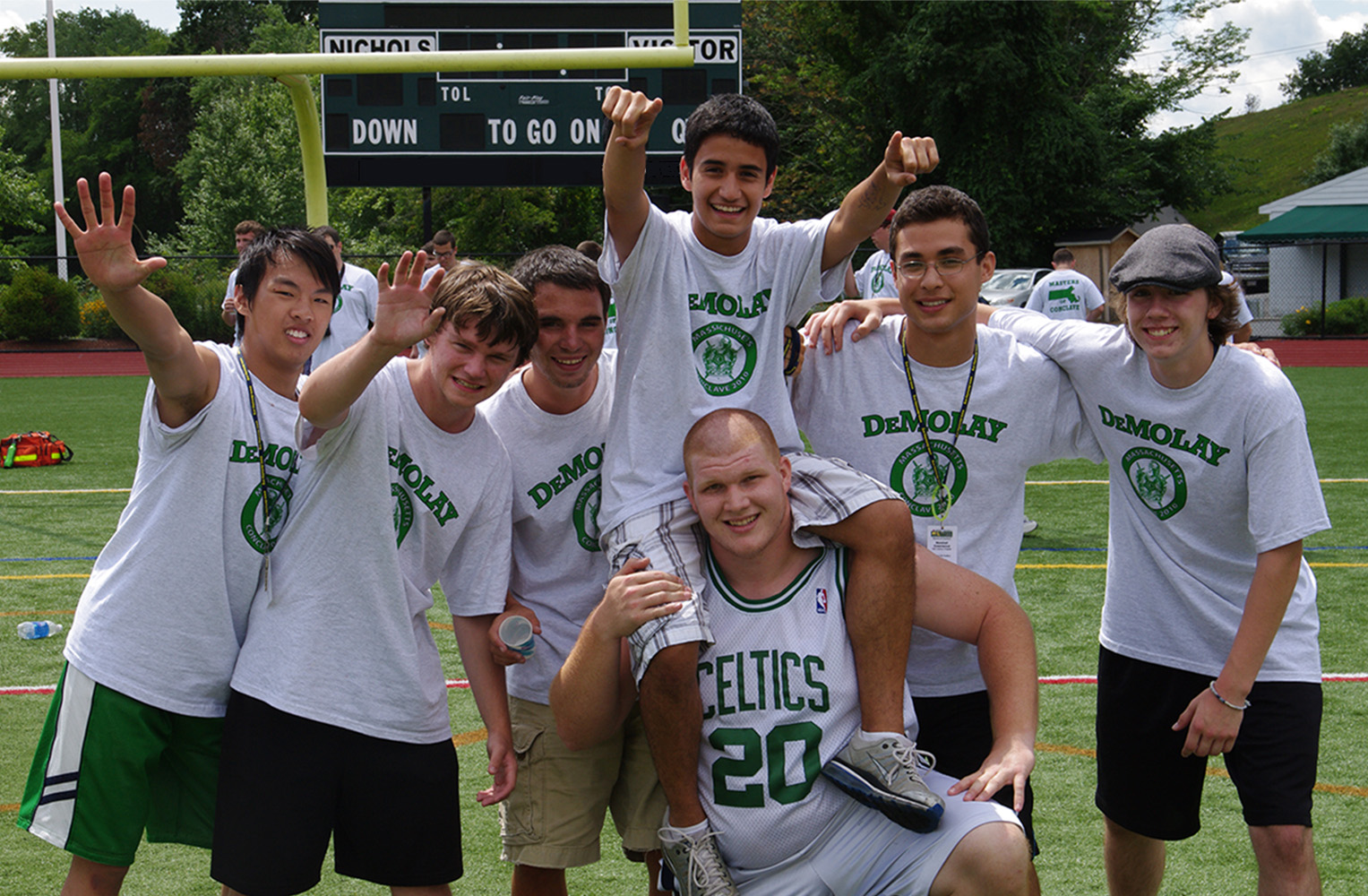 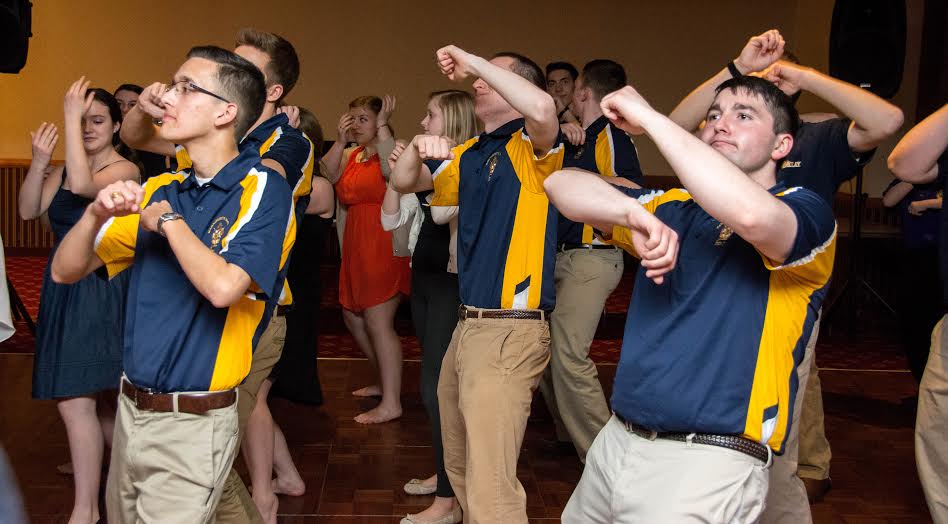 Awards
Membership Awards
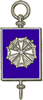 Awards
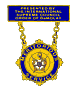 Now What?
GET INVOLVED
Attend Meetings and Events
Become a Member on a Committee
Become an Officer in Your Chapter
Thank you for Coming
Good Luck in DeMolay